Conversion réciproque d’énergie électrique en énergie chimique
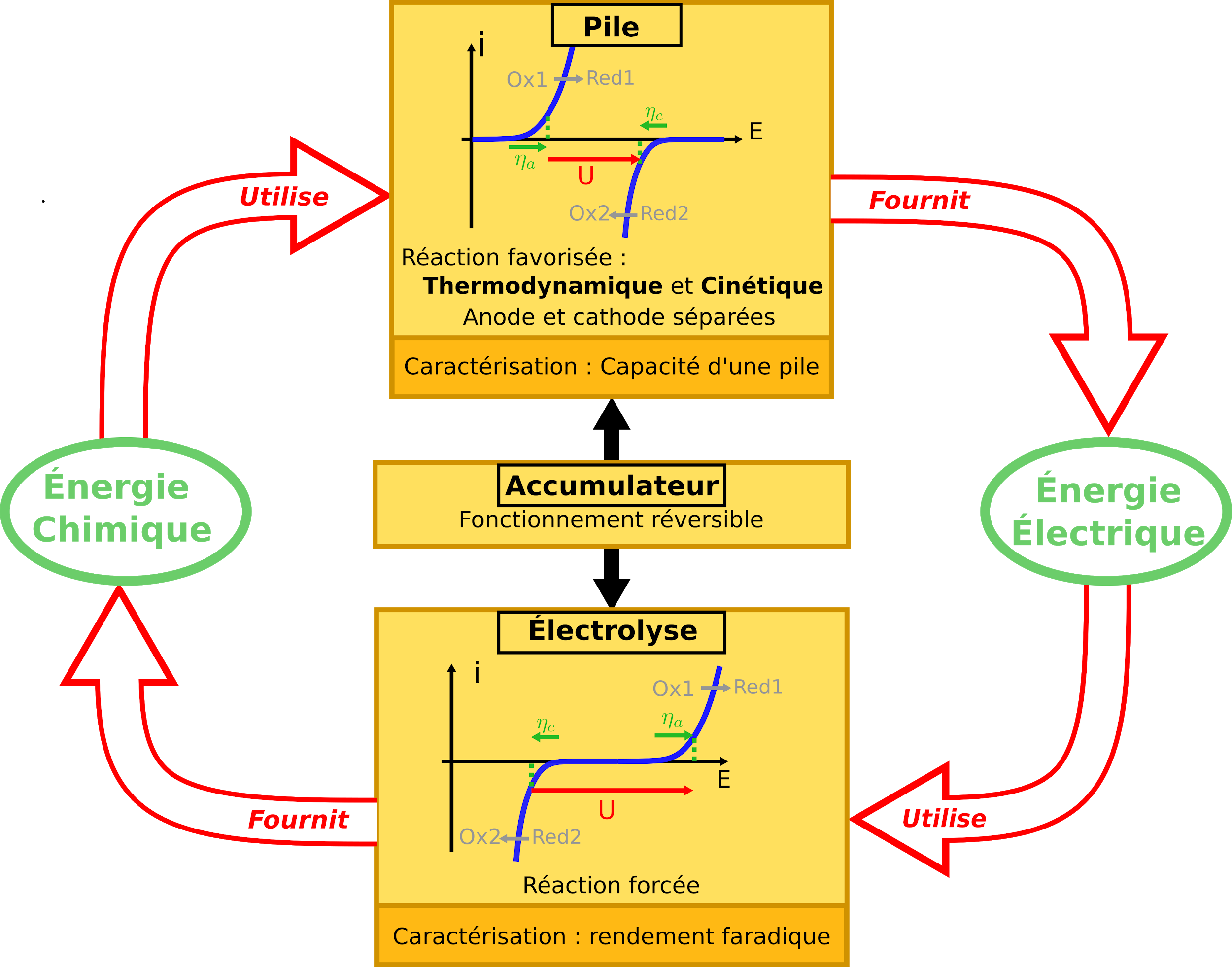 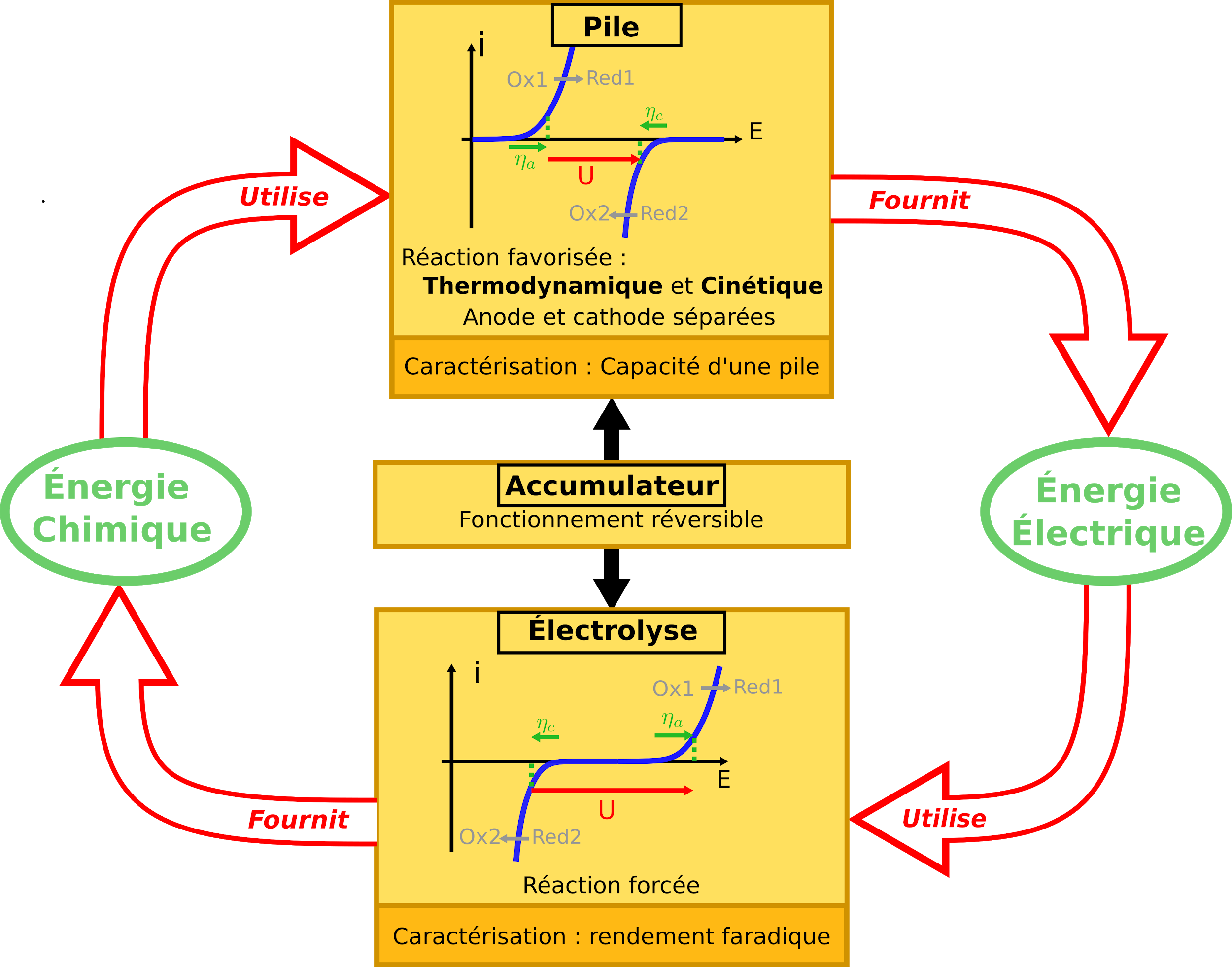 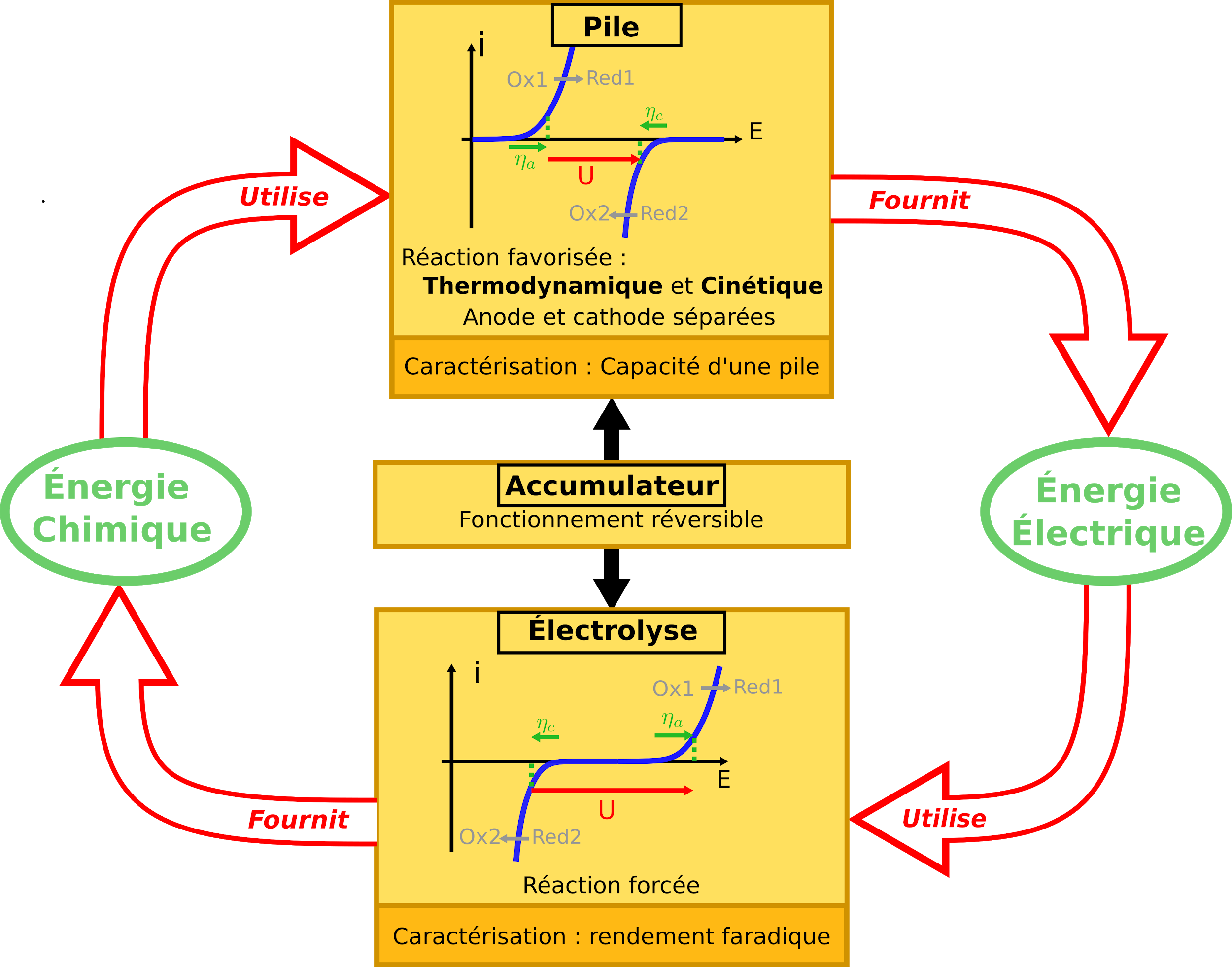